Whole-of-Government Approach to Cyber
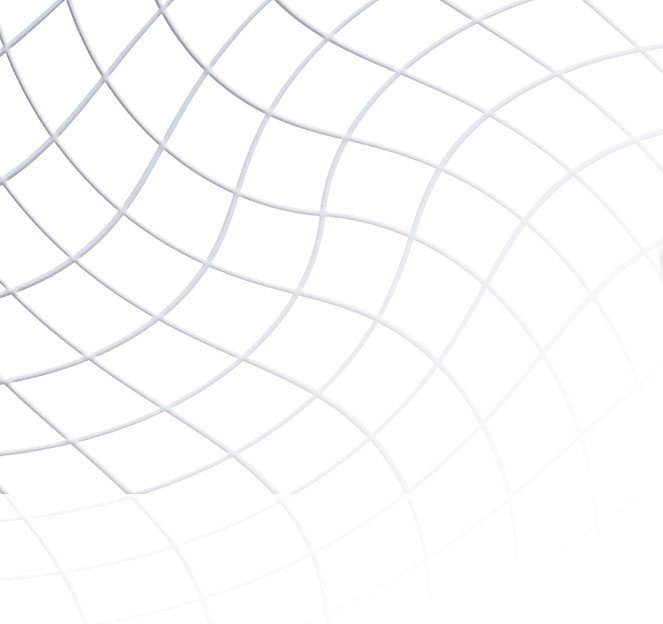 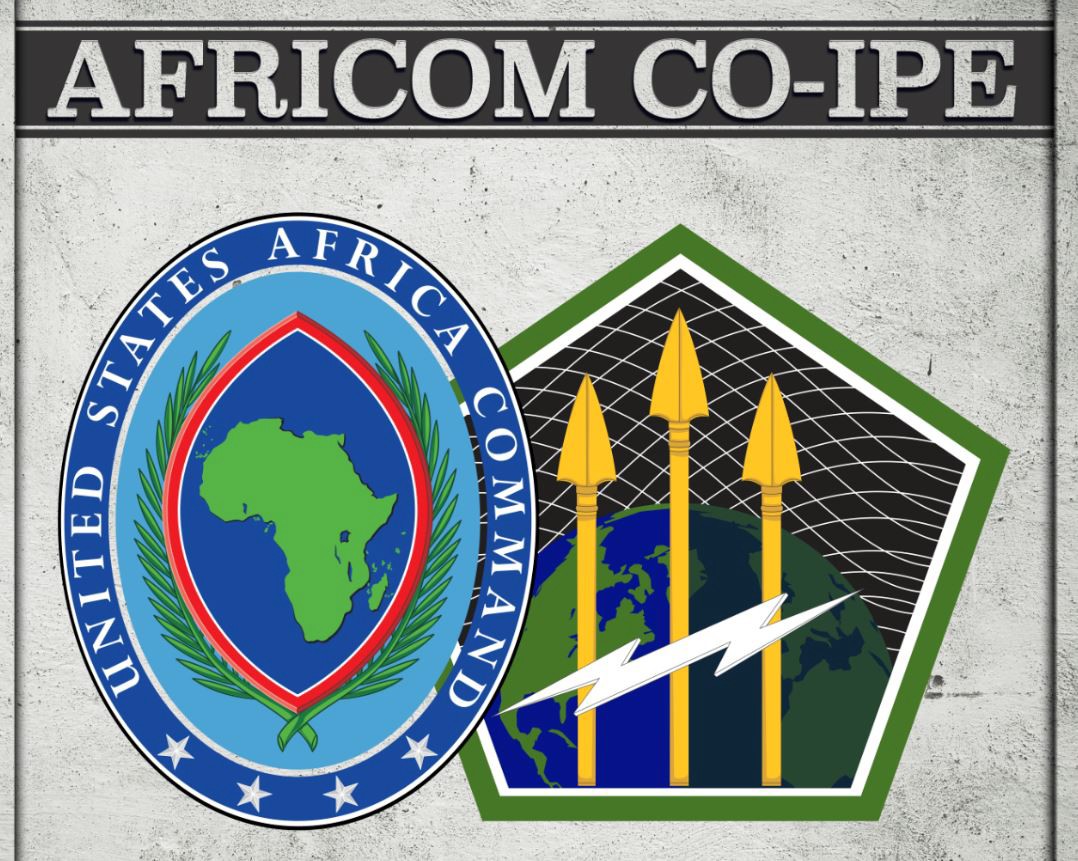 Classification: UNCLASSIFIED
00030
UNCLASSIFIED
Brief Overview
The Cyber Domain
Cyberspace Adversarial Snapshot
Whole-of Government Approach to Cyber
DoD Cyber and Critical Infrastructure Equities
Key Take-Aways
2
UNCLASSIFIED
UNCLASSIFIED
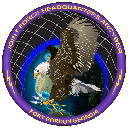 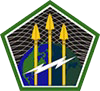 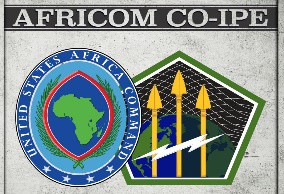 The Cyber Domain
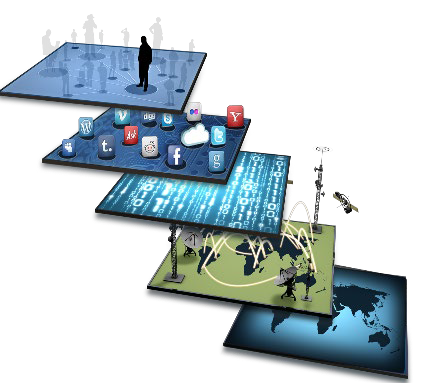 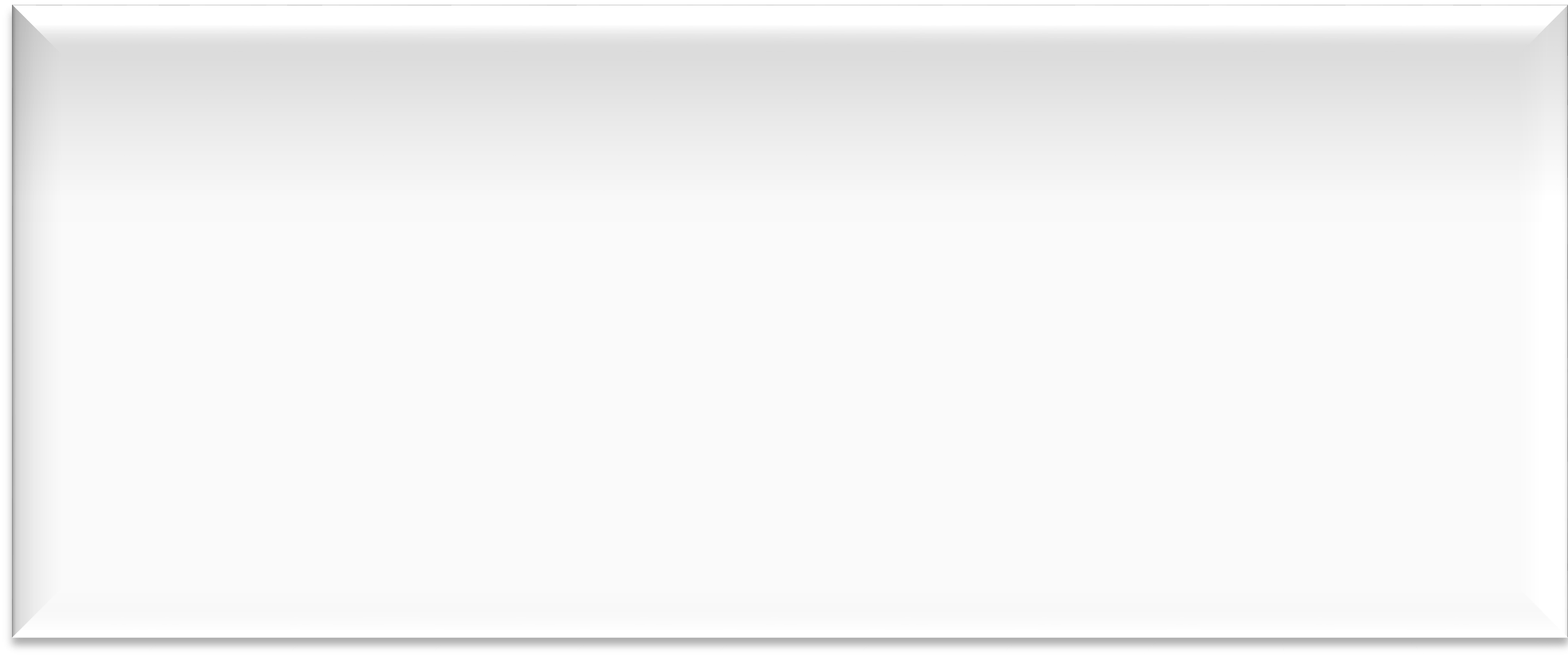 Individual
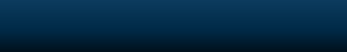 Cyber-
Persona
Manmade, global domain, integrated into all other domains
Used and controlled by diverse private and public entities
Domestic, Informational, Military & Economic considerations
3 distinct but interrelated layers contribute to complexity
Public, Commercial, and Adversarial network components
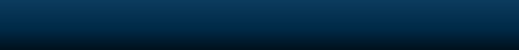 Cyber Identity
Information
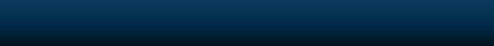 Logical
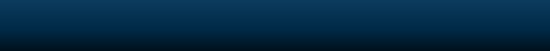 Physical Network
Physical
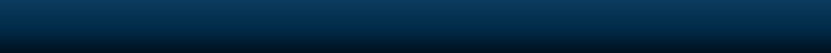 Geographic Component
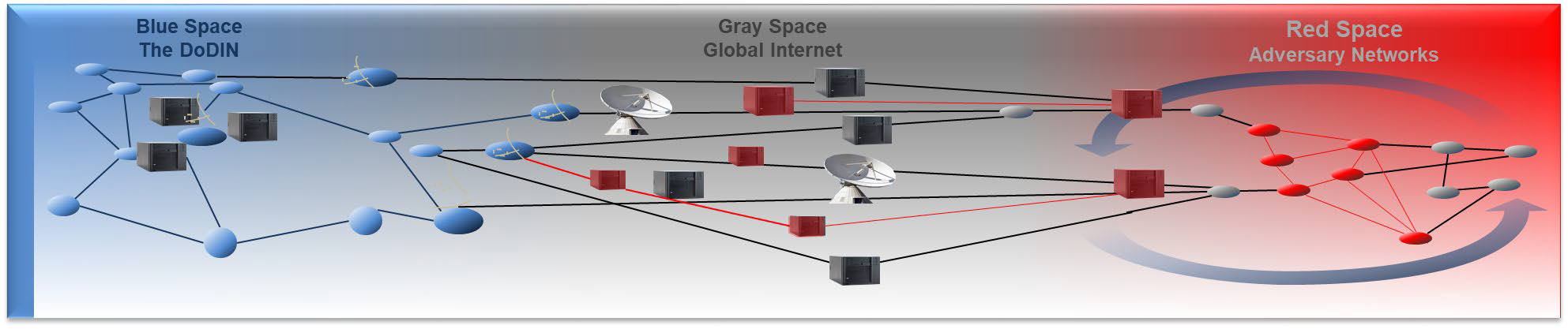 3
UNCLASSIFIED
UNCLASSIFIED
The Cyber World is Interconnected
Adversarial
States
US Government
Power Grid
Critical Infrastructure
Allies/ Partners
Financial Sector
Criminal Elements
Terrorists
Hacktivists
101000100011
101000100011
Online Services
101000100011
101000100011
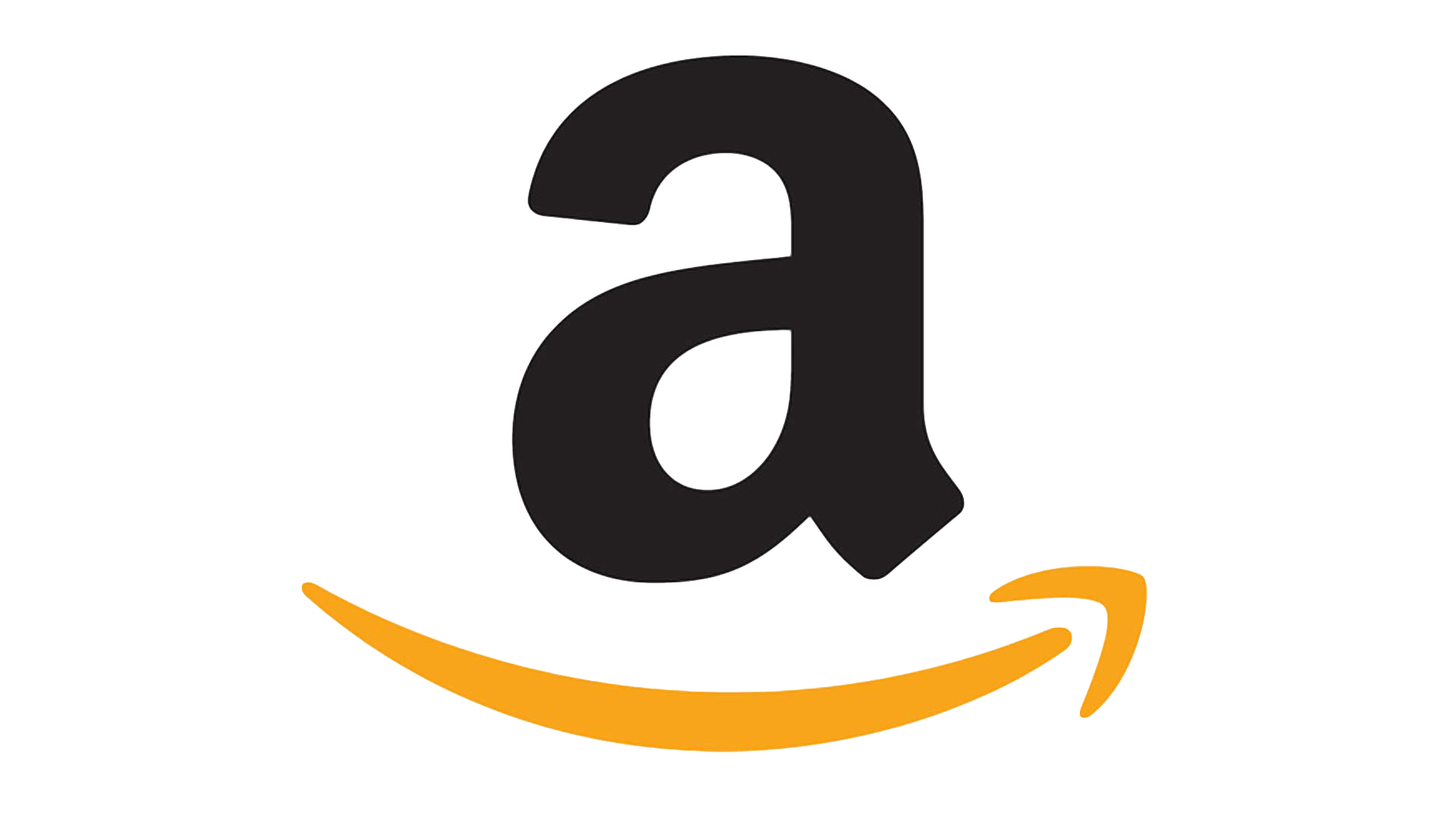 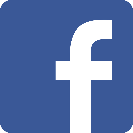 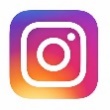 Radio
Data
TV
Voice
Satellite
4
UNCLASSIFIED
UNCLASSIFIED
Whole-of-Government Approach 
to Cyber
A whole-of government and whole-of alliance approach is key for cyber defense and critical infrastructure protection.  Particularly in Africa, traditional boundaries and borders do not apply to most critical infrastructure.
Partnerships are essential to protecting interconnected critical infrastructure.
A coordinated, whole-of-government and whole-of alliance approach strengthens the capacity and interoperability of  organizations, allies, and partners to address evolving cyber threats.
A cyber attack resulting in degradation or denial of service could result in impacts to military operations, civilians, and ultimately governance structures
5
UNCLASSIFIED
[Speaker Notes: Commercial cyber networks enable critical infrastructure that supports military operations that provide security and stability to Africa and the world, but also provide essential services to civilians
Approximately 90% of military logistical capabilities depend upon commercial sector cyber networks used to operate critical infrastructure]
UNCLASSIFIED
U.S. Whole-of Government Cyber Approach
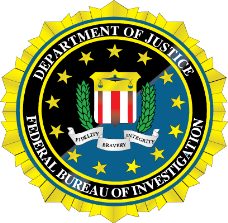 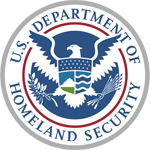 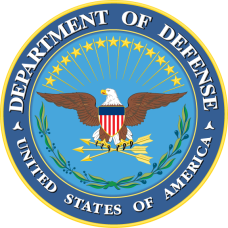 DOJ/FBI
Lead for
Investigation and Enforcement
DHS
Lead forProtection
DoD
Lead forNational Defense
INTELLIGENCE COMMUNITY: Cyber Threat Intelligence & Attribution
SHARED SITUATIONAL AWARENESS ENABLING INTEGRATED OPERATIONAL ACTIONS
DHS    Department of Homeland Security
DoD    Department of Defense
DOJ    Department of Justice
FBI      Federal Bureau of Investigation
PROTECT      |       PREVENT       |       MITIGATE       |       RESPOND      |       RECOVER
Coordinate with Public, Private, and International Partners
Acronym Key
6
UNCLASSIFIED
UNCLASSIFIED
2018 DoD Cyber Strategy
Defense Objectives in Cyberspace

Ensuring the Joint Force can achieve its missions in a contested cyberspace  environment.

Strengthening the Joint Force by conducting cyberspace operations that enhance
U.S. military advantages.

Defending critical infrastructure from malicious cyber activity that individually, or  as part of a campaign, is likely to cause a significant cyber incident.

Securing DoD information and systems against malicious cyber activity, including  on non-DoD-owned networks.

Expanding DoD cyber cooperation with interagency, industry, and international  partners.
7
UNCLASSIFIED
UNCLASSIFIED
Combatant Command Cyber Integration
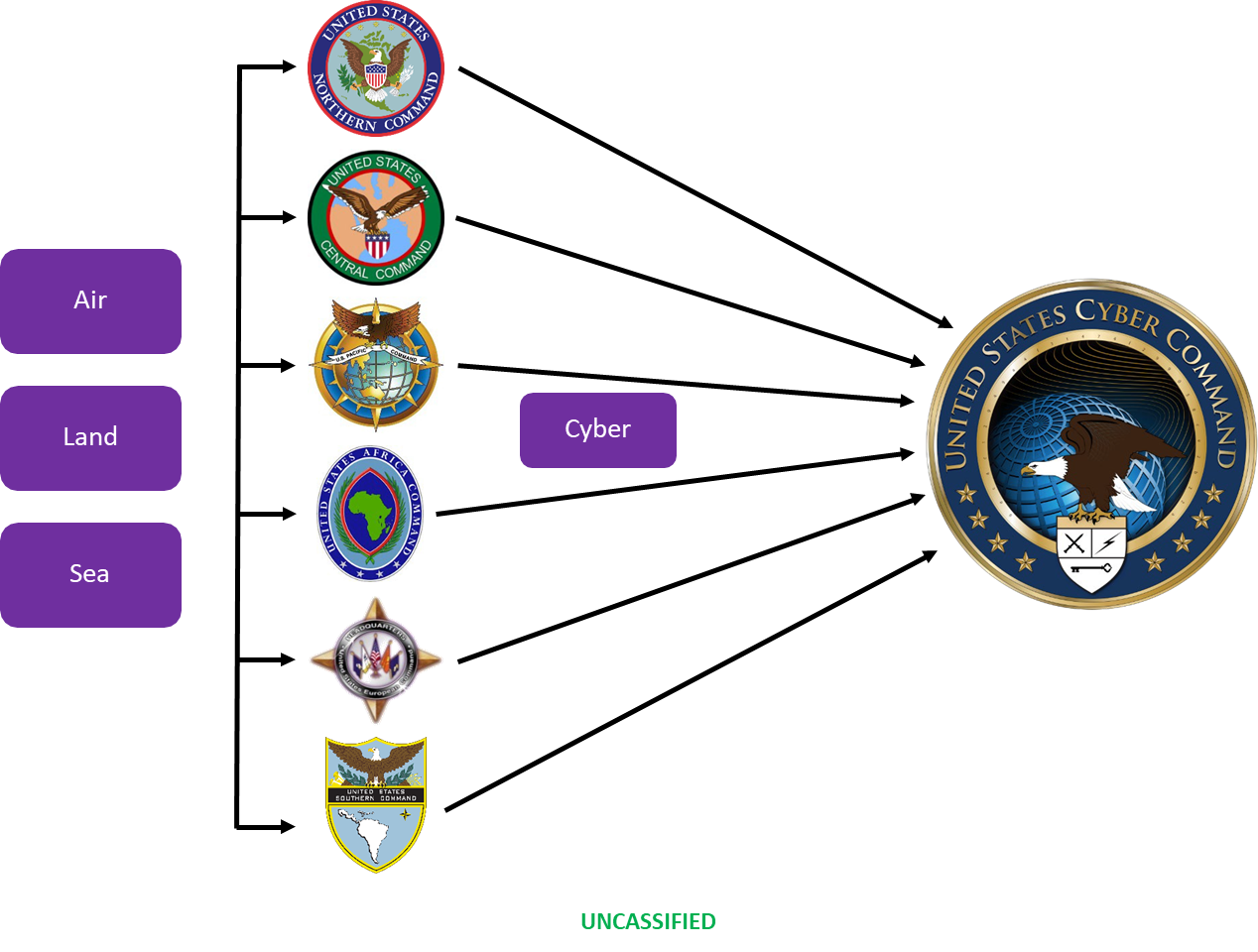 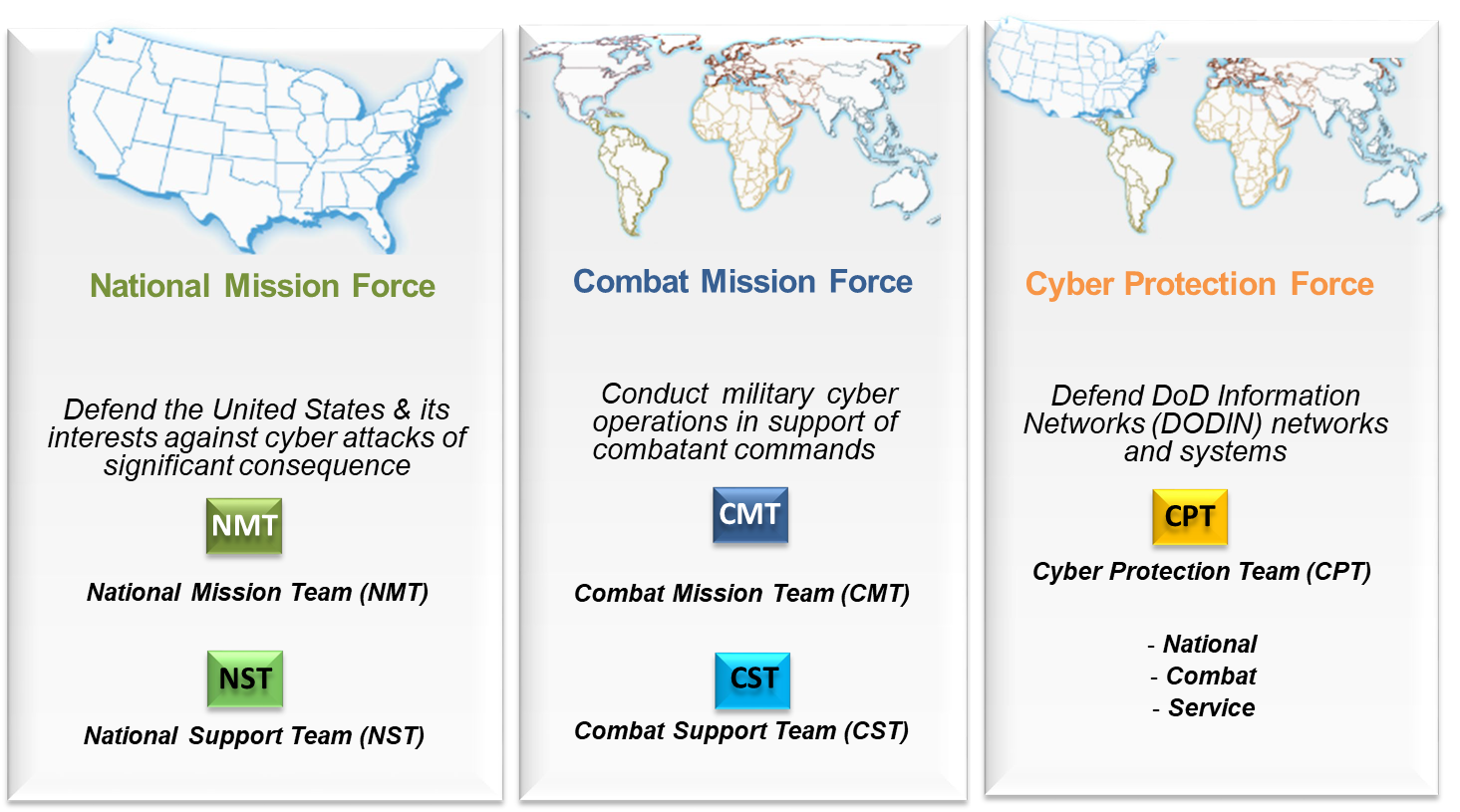 Geographic combatant commands synchronize effects in the  classical domains with one another
USCYBERCOM synchronizes effects in the cyber domain globally in  support of the geographic combatant commands
8
8
UNCLASSIFIED
UNCLASSIFIED
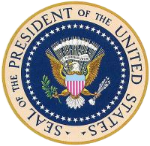 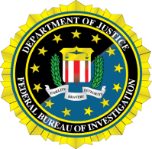 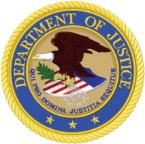 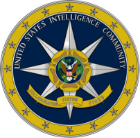 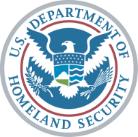 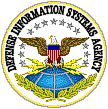 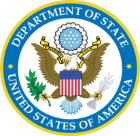 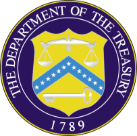 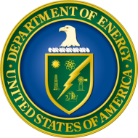 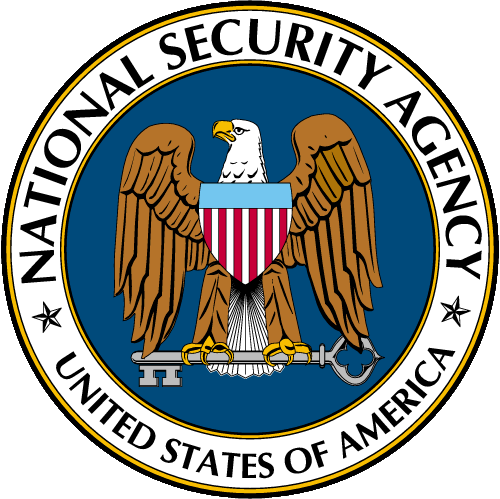 Key Take-Aways
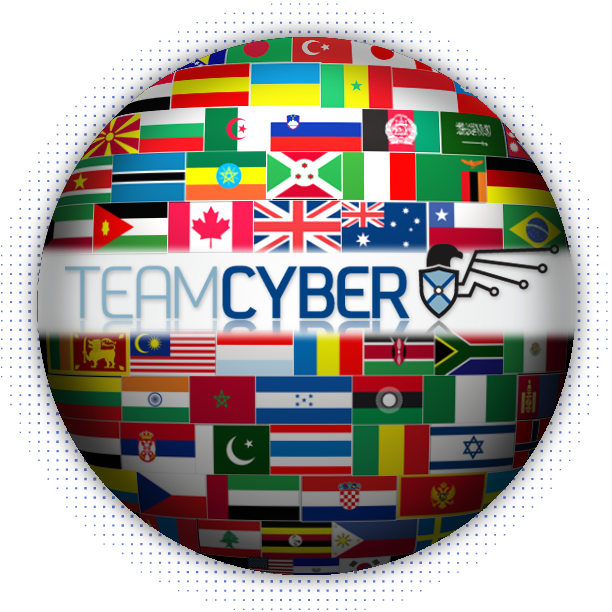 Partnerships and continuous information sharing is critical.
Infrastructure and network vulnerabilities are not solely a national problem, we are all interconnected and must work together.

Investment in cyber defense is more cost effective than repairing damage caused by cyber-attacks.

Policies that stretch across military, government, and commercial sectors need to be pro-actively established to mitigate critical infrastructure vulnerabilities.
Coalition & Partners in Cyber
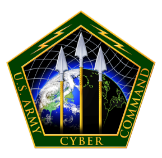 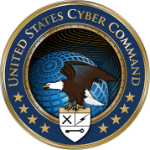 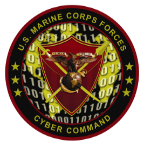 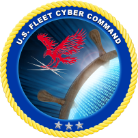 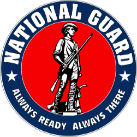 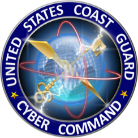 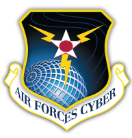 9
UNCLASSIFIED
[Speaker Notes: NEW]
UNCLASSIFIED
Questions ?
10
UNCLASSIFIED
UNCLASSIFIED
Threats in Cyberspace
State Actors
Non-State Actors GLOBAL, UNACCOUNTABLE
Unlike physical  domains, the norms of  responsible state  behavior in cyberspace  remain unsettled.
Tend to focuses on diplomatic, military, and economic  targets to maintain operational and technological  advantage
Cyber programs integrated into national and military  strategy
Hacktivists promote a social or legal issue, political  ideology
Cyber Criminals, motivated by profit
Proxy Actors support state-sponsored causes
Terrorists promote extremist ideology
Appropriate norms of  response are also  undetermined.
Rapid technological changes present challenges and opportunities
Expanding power of autonomy, Artificial Intelligence, persistent sensing, commercial IT
Theft of sensitive DoD information has eroded our military edge
Legacy IT and Industrial Control Systems (ICS), now networked, provide easy targets for  adversaries to compromise critical infrastructure
Cyber Attacks are difficult to attribute; retribution as a deterrence is often ineffective
11
UNCLASSIFIED